2016 Procurement FrameworkSelection Methods and Approaches  Goods, Works, Non-consulting and  Consulting Services
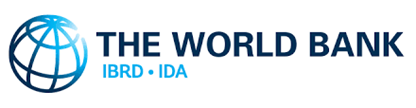 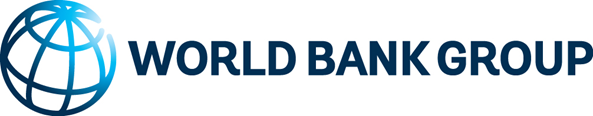 April 2018
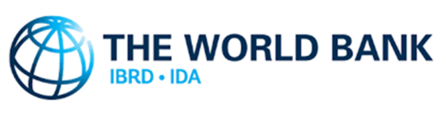 Goods, Works and Non-consulting Services
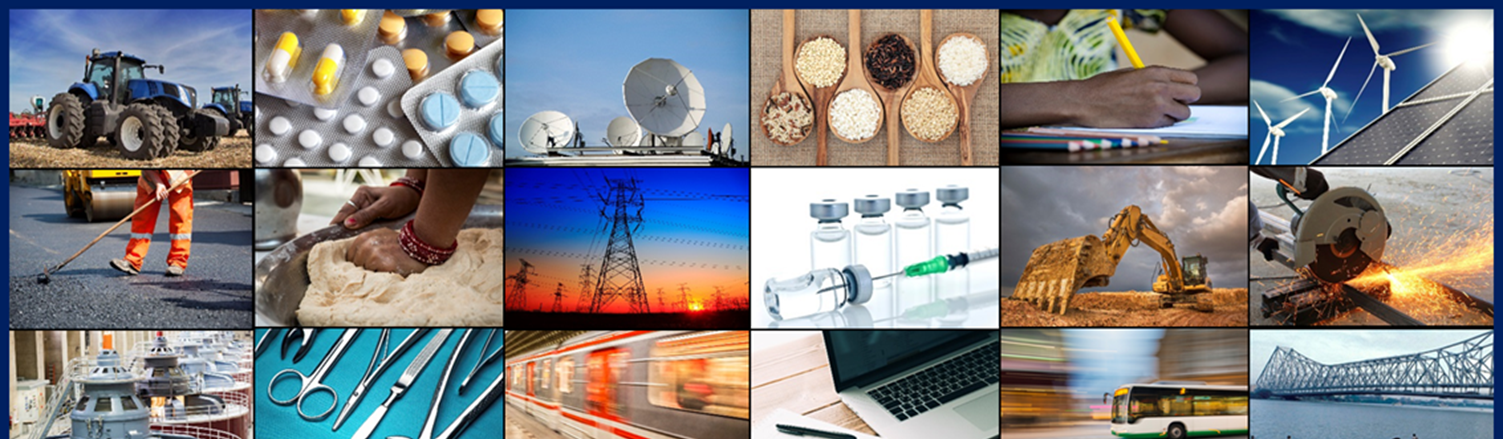 Selection Methods, Arrangements and Approaches (GWNcS)
Selection of Suppliers / Contractors for Goods, Works and Non-consulting Services (GWNcS) is based on: 
Selection Methods
e.g.: Request for Bids (RFB) / Request for Proposals (RFP)

Selection Arrangements
e.g.: Public Private Partnership (PPP) Agencies / 
Commercial Practices
Market Approach Options
e.g.: Open / Limited / Direct / National / International etc.
Overview – Selection Methods, Market approach and Arrangements
Selection Methods (GWNcS)
1
2
3
4
Direct
RFQ
RFB
RFP
Direct Selection: Approach and negotiate with only one firm. Price must be reasonable and consistent with market.
Request for Quotation: Competitive method of seeking quotations for readily available, off-the-shelf GWNcS. There is no Standard Procurement Document for RFQ.
Request for Bids: Competitive method used when Borrower specifies requirements and wishes to maintain a higher degree of control in delivery.
Request for Proposals: Competitive method used when Borrower specifies functional/performance needs and market proposes solutions. Rated criteria are normally used.
Selection Arrangements
1
Public-Private Partnership
Contracts under ongoing PPP activities may be financed by the Bank, 
If:  
the justification, feasibility, PPP structure and contractual arrangements are acceptable 
the selection process for the private partner is consistent with the Bank’s Core Procurement Principles 
there is no Conflict of Interest
the private partner is eligible for Bank financing 
Bank’s sanction requirement is agreed to apply
Bank’s Governance requirements such as Bank’s inspection and review rights are accepted.
Ongoing
Commercial
Practices
Selection Arrangements
.
1
Contracts under new PPP activities may be financed by the Bank, under the following main conditions:
consistent with the Bank’s Core Procurement Principles;
using selection methods in the procurement regulations
no longer restricted to open competitive bidding
Bank’s eligibility requirements and Anti-corruption guidelines apply
the private sector partners can then procure from eligible sources using own procedures 
unsolicited proposals may be considered if fit for purpose and results in achieving value for money (vfm). 
If the unsolicited proposal will be subject to a competitive process:
no advantage is granted to the proposer in a competitive process; or
if reasonable advantage is granted (such as a point bonus), the advantage shall be disclosed to bidders/proposers.
Public-Private Partnership
NEW
Selection Arrangements
2
3
use of well established procurement arrangements used by private sector
should be consistent with Bank’s Core Procurement Principles
may be used for programs of Imports
Commercial
Practices
Borrower may select UN Agency directly:
when Agency’s expertise or rapid mobilization is critical or
where there is urgent need of assistance or capacity constraints
use UN Standard Agreement
use Bank-UN Framework Agreement (where available)
UN Agencies
Selection Arrangements (cont’d)
4
5
Program of Imports
E-reverse auction is a particular application of a RFQ
It is a scheduled on-line auction where PQ/registered firms compete
may be used when Borrower’s requirements are unambiguously specified and there is adequate competition
E-reverse auctions
Covers program of imports handled by the Borrower’s public sector entities
use RFB selection method with simplified advertisement and currency provisions
Period for submission of bid may be reduced to 20 days
General Procurement Notice not required
Payment may be limited to one international currency
If private sector entity handles the procurement, Commercial Practices may be used.
Selection Arrangements (Cont’d)
8
6
7
Can use:
Framework Agreement
Request For Quotation (RFQ)
E-reverse auction where there are PQ/registered firms
Commodities
Call for participation of local communities/NGOs with local know-how, Goods, or employ local labor
usually a large number of small-value contracts often in remote areas
use RFQ: local competitive bidding for Goods or Works
use direct contracting: small-value GWNcS
Community Driven Development
works and non-consultant services carried out by government department using own personnel and equipment – Force Account unit
use department’s own procedures
apply rigorous quality checks and inspections
Force Accounts
Particular Types of Contractual Arrangements
Framework Agreements (FA)
An agreement with one or more firms to supply GWNcS, on an as-needed basis, over an agreed period of time
Key changes 
for new FA = restrictions on use have been removed  
for pre-existing FA = consistent with Core Procurement Principles
more detailed procedures provided for the operation of FAs
use of FAs now expanded beyond GWNcS to include Consulting Services
Examples
desktops + laptops
stationery + consumables
pharmaceuticals
vehicles
panel of experts
emergency response
small works
Market Approach Options
1
DIRECT APPROACH
Approach and negotiate with only one firm.
2
Opportunity is openly advertised. All eligible firms have equal opportunity to participate. This is the Bank’s preferred option.
OPEN COMPETITION
LIMITED COMPETITION
Competition is limited to those firms that are invited to participate. No open advertisement.
3
NOTE: All of these options may be used when approaching national or international markets.
Market Approach Options (cont’d)
POST-QUALIFICATION
Verification of qualifications and capability of bidder recommended for contract award
4
Shortlisting process normally used with RFBs. PQ is optional depending upon the category of procurement, size, risk and complexity.
PRE-QUALIFICATION
5
6
Shortlisting process normally used with RFPs. It must be used when Competitive Dialogue (CD) s adopted.
INITIAL SELECTION
Appropriate when the Borrower can describe the requirements in detailed specifications
7
SINGLE STAGE
Appropriate when the Borrower describes the requirements in terms of business/functional needs. Examples: complex Plant, Design and Build Works, turnkey ICT contracts.
MULTI STAGE
8
Market Approach Options (cont’d)
An option where the Borrower requests Best and Final Offers. Bidders/Proposers are not required to submit a BAFO.
9
BAFO
An option that allows the Borrower to conduct a negotiation with the Bidder/Proposer with the most advantageous Bid/Proposal.
NEGOTIATION
10
11
Rated-type evaluation criteria normally used with RFPs to evaluate non-price / quality attributes using point system.
RATED CRITERIA
Direct Selection
May be appropriate for:
extension of existing contracts where competition is not justified, and terms and conditions including prices are reasonable.
re-engagement of firm that has completed contract within last 12 months where competition is not justified, prices are reasonable and firm performed satisfactorily. 
low value, low risk procurement
exceptional circumstances e.g. emergency situation
standardization of goods
proprietary equipment
achievement of essential performance or functional guarantee
services or goods provided by SOE, university, research center of a unique and exceptional nature
selection of a UN Agency
BAFO or Negotiation
Best and Final Offer (BAFO) or Negotiation may be used following bid/proposal evaluation if disclosed in the RFB/RFP documents 
give substantially responsive bidders/proposers an opportunity to improve their bids/proposals 
BAFO and Negotiation are mutually exclusive i.e. you cannot use both in the same procurement
to apply competitive pressure, financial proposals are not opened in public
to maintain integrity, the financial proposals are opened in front of a Probity Assurance Provider.
National Competition
National competition (approaching national market) may be appropriate when procurement is unlikely to attract foreign competition because of:
size and condition of market
value of contract
scattered geographical distribution
spread over time or are labor intensive or
goods, works or non-consultant services are available locally at price below the international market
foreign firms allowed to participate under same conditions as national firms
national procurement procedures may be used if acceptable
International Competition
General
Applying international competition (approaching international market) may be appropriate when the participation of foreign firms:
will increase competition, and 
may lead to best VfM and fit-for-purpose results.
Open international competition is the preferred approach for contracts that are:
complex
high-risk and/or
when the applicable national competitive procurement thresholds are exceeded.
Procurement Documents
For international competitive procurement, the borrower shall use the Bank’s applicable Standard Procurement Documents (SPDs).
OPEN vs LIMITED Competition
When to use LIMITED (by invitation only without advertisement)

where there are only a limited  number of firms in the market, and they can be identified or
there are other exceptional reasons that justify departure from open competition.
When to use OPEN



this is the Bank’s preferred approach as the default choice for competition
Request For Quotation (RFQ) key characteristics
This is the simplest form of competitive procurement
competitive method of seeking quotations for readily available, off-the-shelf GWNcS, standard specification commodities or simple civil works 
there is no SPD for RFQ 
quotations normally from not fewer than three firms
E-reverse auction may be used
Request For Bids (RFB) key characteristics
Competitive method that seeks Bids that comply with the Borrower’s detailed specifications. 
appropriate SPD is used based on the category of GWNcS, risk, size and complexity of procurement
BAFO or Negotiations may be used with Bank’s prior concurrence
Typical characteristics:
The borrower has the design to enable it to specify its requirements 
requiring compliance is fit for purpose as opposed to seeking solutions
the Borrower retains control over design and delivery
the Borrower accepts the design risks
Rated criteria are normally not needed
procurement decision is normally based on the lowest evaluated and responsive Bid
Examples
road construction designed by the employer
vehicles
pharmaceuticals
Request for Bids
Simple identification of MAB based on qualifying criteria and lowest evaluated cost
1
Can take longer to get to market as Borrower develops the  specifications
1
Pros
Borrower retains control over design and delivery
2
Borrower carries risk if design and specifications are wrong
2
Cons
Limited scope for innovation and alternative solutions
3
Request For Proposal (RFP) key characteristics
Competitive method that seeks Proposals that offer solutions in response to performance/functional requirements. 
appropriate SPD is used based on the category of GWNcS, risk, size and complexity of procurement
Typical characteristics:
the borrower does not have the design to specify its requirements 
procurement is for non standard/customized solution
borrower seeks solutions that fit the purpose rather than compliance
borrower has less control over the design, contractor takes the design risk
rated criteria are  normally used
procurement decision is normally based on the best value for money by weighting quality and cost
normally uses a multistage approach to optimize solutions
BAFO or Negotiations may be used with probity auditor and closed opening of financial proposal
[Speaker Notes: Examples
integrated financial management information systems
Complex plant
Design and build]
RFP
RFP
RFP
RFP key characteristics (cont’d)
MODEL 1
MODEL 3
MODEL 2
3 model RFPs:

Two-Stage following Initial Selection
Streamlined
Competitive Dialogue
Request for Proposals
Delivers a customized, fit-for-purpose solution
1
Transaction costs and time could be higher than RFB
1
Pros
The Borrower shifts the design risk to contractor
2
Requires higher Borrower capacity and may demand  additional specialist support to: (1) define the functionality and performance criteria, (2) design and apply appropriate rated-type criteria and (3) manage the deliverables
2
Cons
Fit-for-purpose Procurement Process Summary
RFP
CD
HIGH
Fit-for-purpose by design
Getting the best fit-for-purpose procurement process can sometimes be a combination of the:
right selection method e.g. RFB or RFP and 
right market approach options e.g. single-stage or two envelope, or negotiation
RFP
closed opening
BAFO or Negotiation
COMPLEXITY AND RISK
2 envelope
RFB
prequalification
1 envelope
LOW
DIFFICULT
EASY
EASE IN DEFINING OUTCOME/S + COMMERCIAL DEAL
Questions?
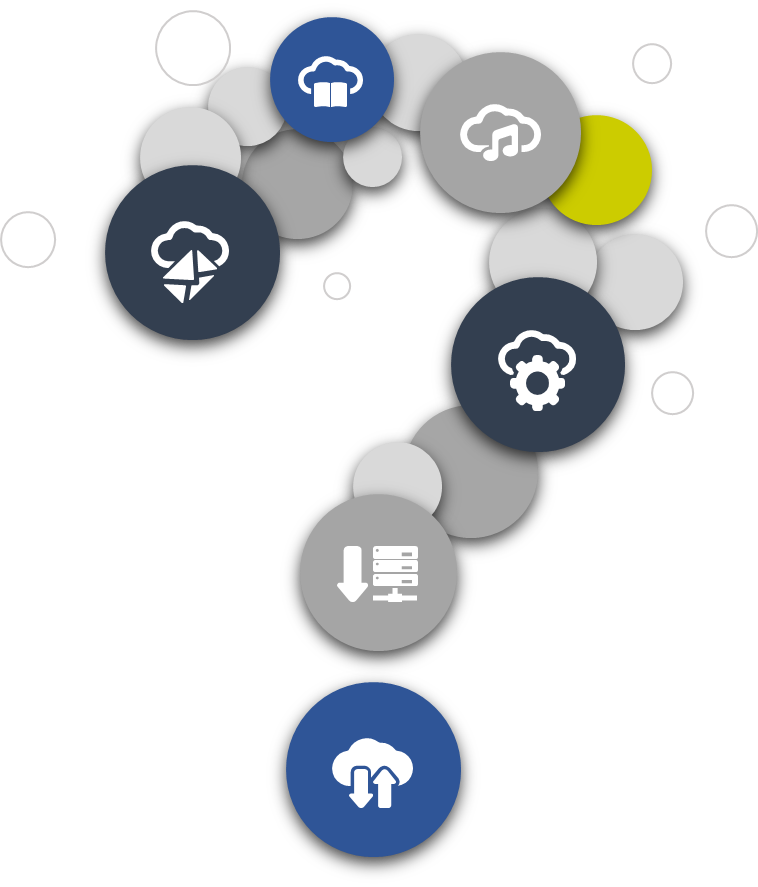 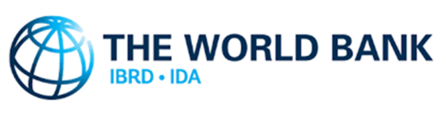 CONSULTING SERVICES
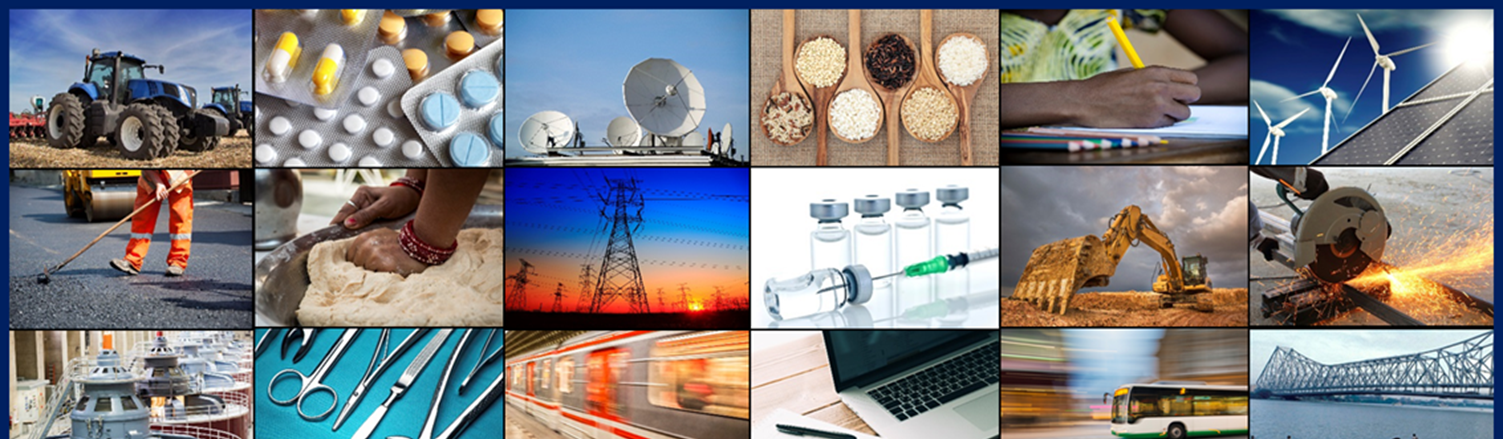 Updated RFP Consulting Services
No significant changes
Quality attributes continue to be the main selection factor for consultants: QBS -100% quality, QCBS – normally 80 to 90% quality, Least Cost Selection – for standard or routine assignments 
maintained existing shortlisting process and selection methods,  arrangements and market approach
Changes 
removed the restriction of no more than 2 firms from one country and at least one firm from a developing country
changed maximum number of short list of 6 to a range = between 5 and 8
explicitly requires that the terms of reference should be attached to the expression of interest.
Framework agreement allowed
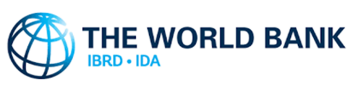 Slide 28
Selection Methods, Arrangements and Approaches (Consulting Services)
Selection of Consultants is based on: 
Selection Methods
e.g.: Quality and Cost Based Selection (QCBS), Quality Based Selection (QBS)

Selection Arrangements
e.g.: Commercial Practices, UN agencies
Market Approach Options
e.g.: Open / Limited / Direct / National / International etc.
Overview – Selection Methods, Market approach and Arrangements
Useful links
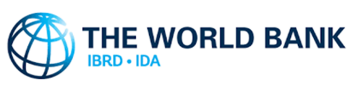 Questions?
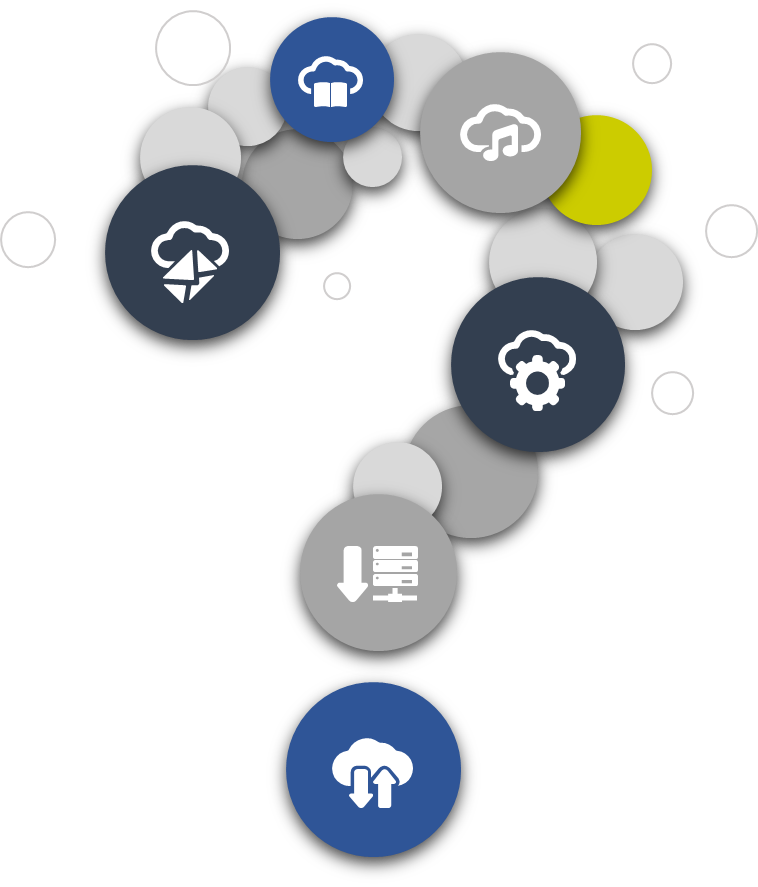 For more information
http://www.worldbank.org/procurement
Operations, Policy and Country Services
Standards, Procurement and Financial Management Department
The World Bank

1818 H Street, NW
Washington, D.C. 20433 U.S.A.
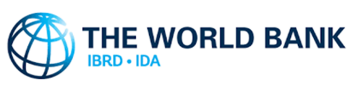